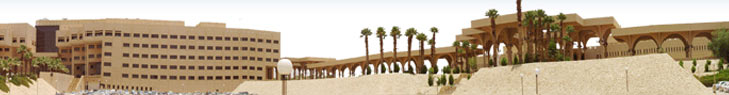 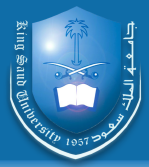 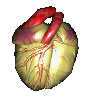 CARDIOVASCULAR BLOCK
HEART SOUNDS
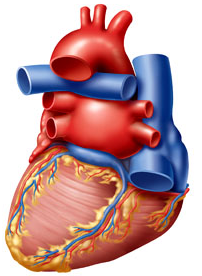 Dr. Mona Soliman, MBBS, MSc, PhD
Head, Medical Education Department
Associate Professor of Physiology
Chair of Cardiovascular Block
College of Medicine
King Saud University
Prof. Shahid Habib
Dept of Physiology
King Saud University
OBJECTIVES
At the end of the lecture you should be able to …..
Enumerate the different heart sounds
Describe the cause and characteristic features of first and second heart sound 
Correlate the heart sounds with different phases of cardiac cycle 
Define murmurs and their clinical importance
HEART SOUNDS
Second
D U P
First
First
L U B B
L U B B
Systole
Diastole
Heart sounds
Areas of auscultation
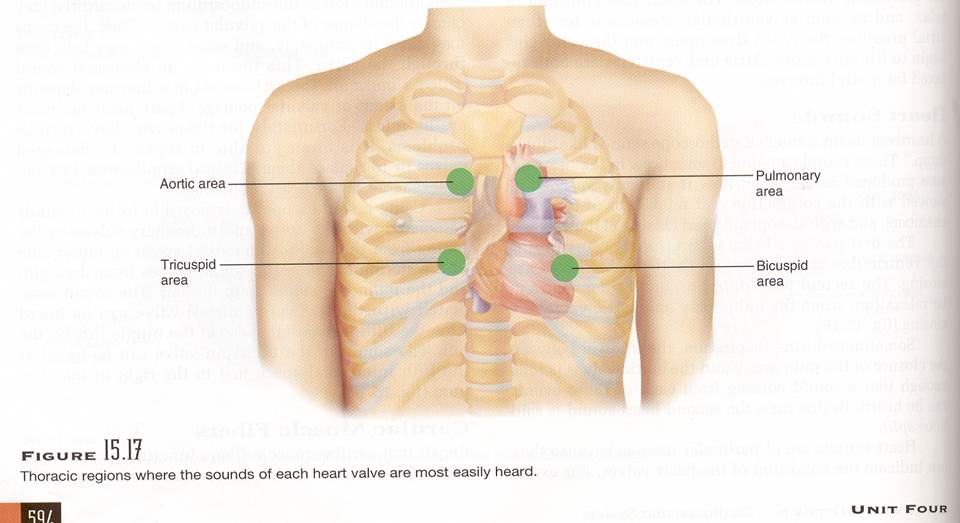 Aortic, pulmonary, Mitral & tricuspid area.
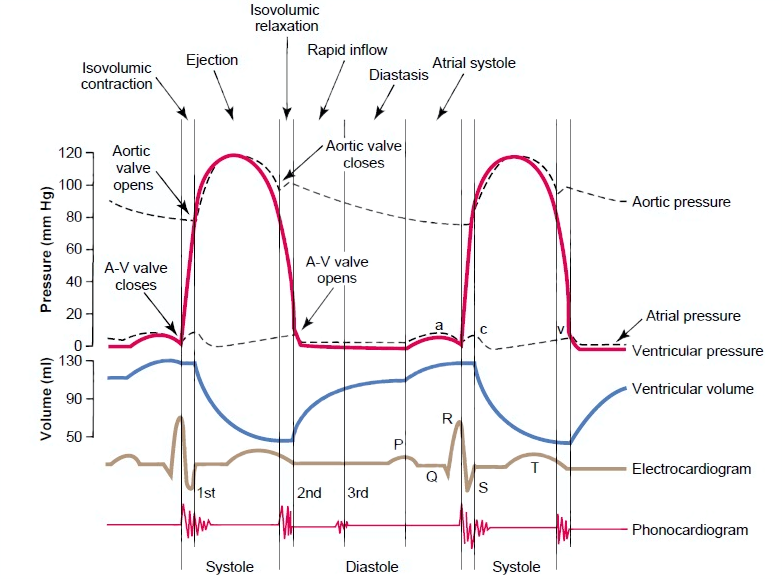 The Events of the Cardiac Cycle
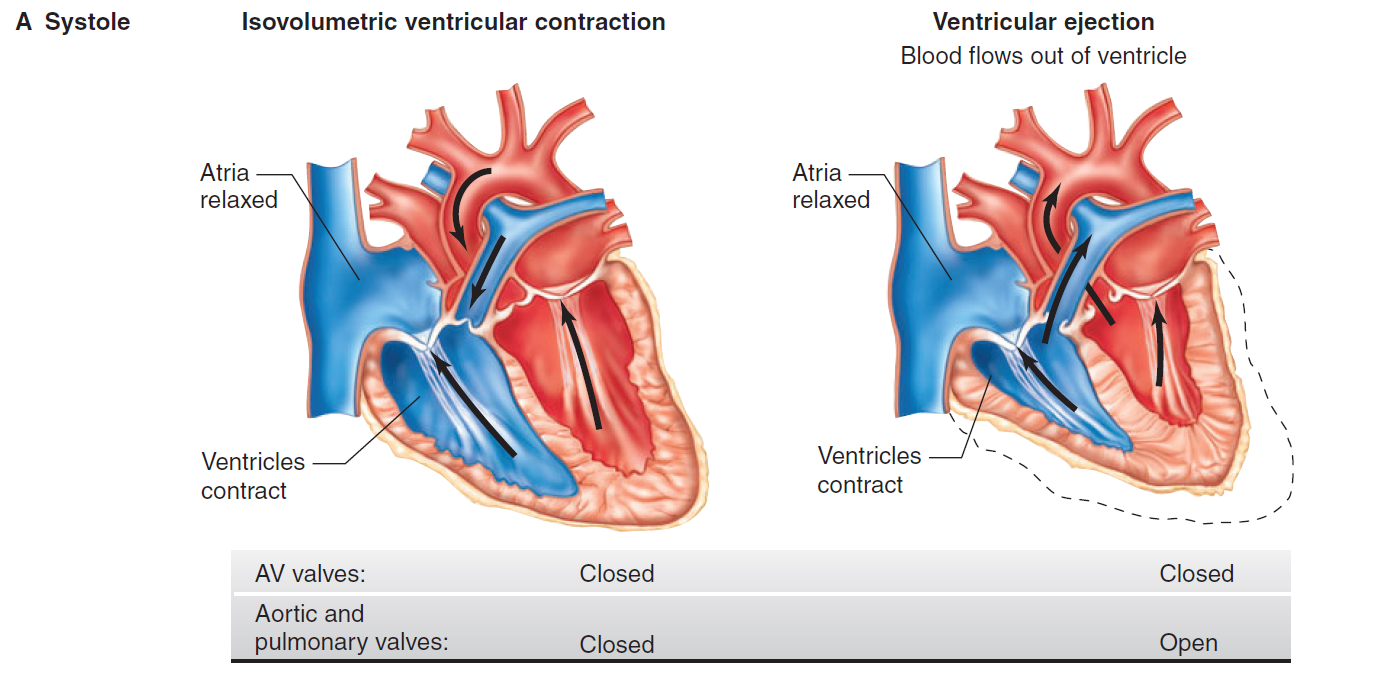 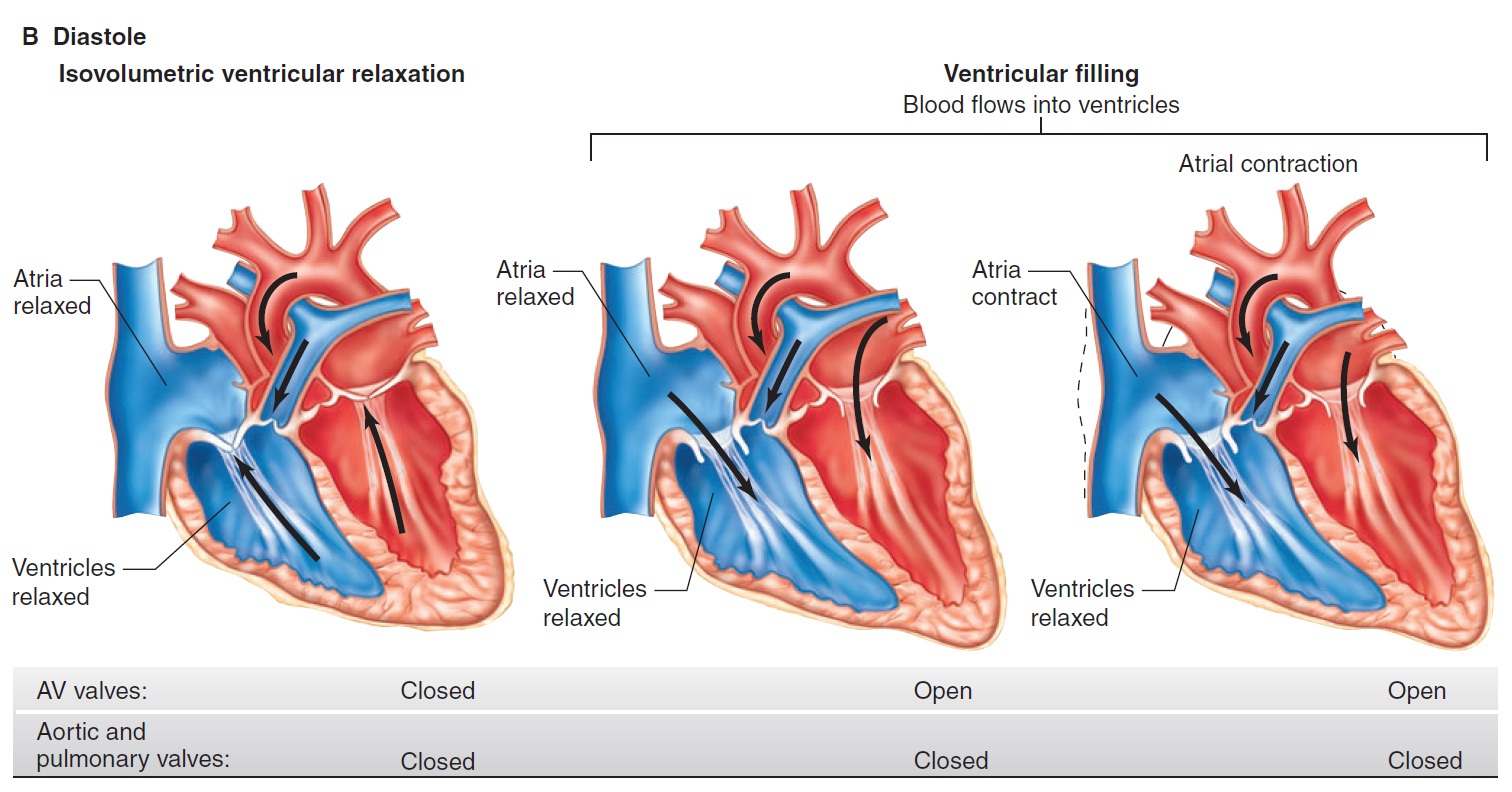 HEART SOUNDS
There are four heart sounds SI, S2, S3 & S4.
Two heart sound are audible with stethoscope S1 & S2 (Lub - Dub).
S3 & S4 are not audible with stethoscope Under normal conditions because they are low frequency sounds.
Ventricular Systole is between First and second Heart sound.
Ventricular diastole is between Second and First heart sounds.
First heart sound (S1)
It is produced due to the closure of Atrioventricular valves (Mitral & Tricuspid)
It occurs at the beginning of the systole and sounds like LUB
Frequency:50-60 Htz
Time: 0.15 sec
Its is heavier when compared to the 2nd heart sound.
Second heart sound (S2)
It is produced due to the closure of Semilunar valves (Aortic & Pulmonary)
It occurs at the end of the systole and sounds like DUB
Frequency:80-90 Htz
Time: 0.12 sec
It is short and sharp compared to the 1st hear sound
Third heart sound (S3)
It occurs at the beginning  of middle third of Diastole
Cause of 3rd sound – Rush of blood from Atria to Ventricle during rapid filling phase of Cardiac Cycle. It causes vibration in the blood
Frequency:20-30 Htz
Time: 0.1 sec
S3 may be heard in children and young slim adults but usually pathological in old age.
Fourth heart sound (S4) or Atrial Sound
It occurs at the last one third of Diastole 
	(just before S1)
Cause of Fourth heart sound – Due to Atrial systole which causes rapid flow of blood from Atria to Ventricle and vibration in the blood.
Frequency: < 20 Htz
Note:
Third and Fourth heart sound are low pitched sounds therefore not audible normally with stethoscope
S4 may be heard in elderly but is usually pathologic in the young.
Heart Murmurs
Murmurs are abnormal sounds produced due to abnormal flow of blood.
OR
 Murmurs are pathologic and added heart sounds that are produced as a result of turbulent blood flow
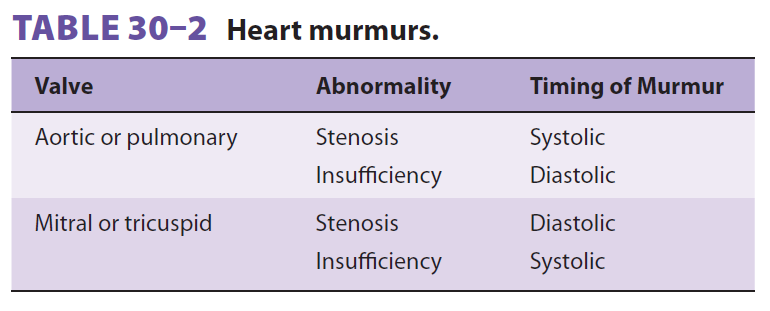 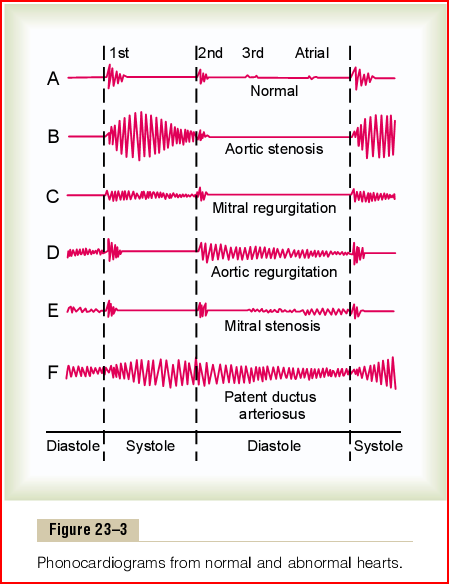 For further readings and diagrams:
Textbook of Medical Physiology by Guyton & Hall
Chapter 19 (Heart Sounds)